Grade 4
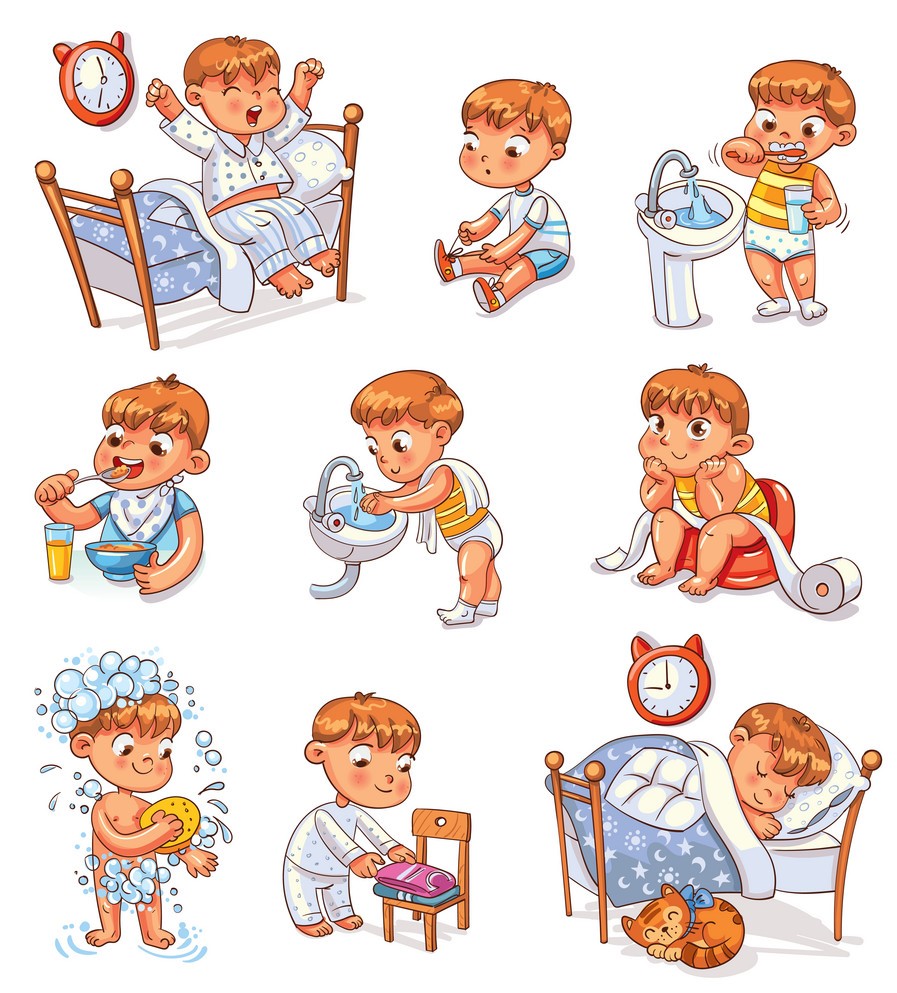 UNIT 6
Jim’s day
Lesson 1
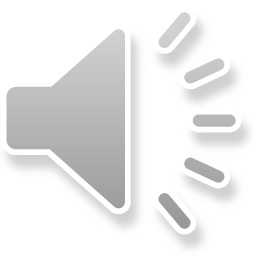 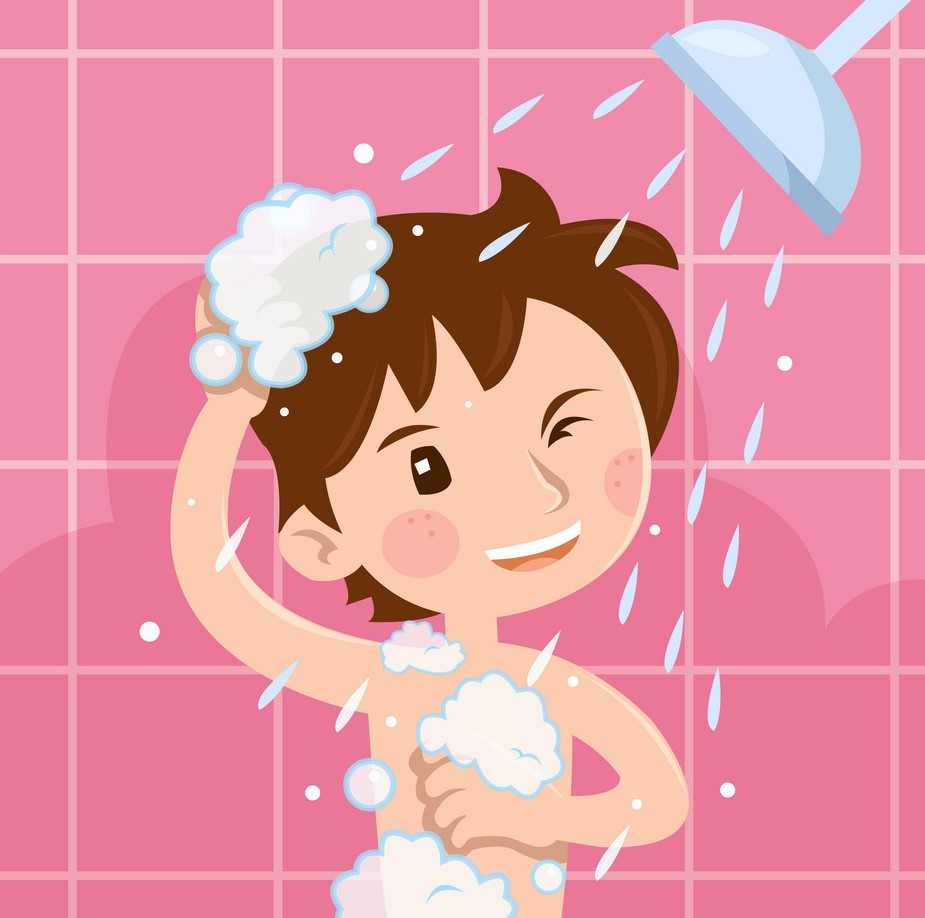 have a shower
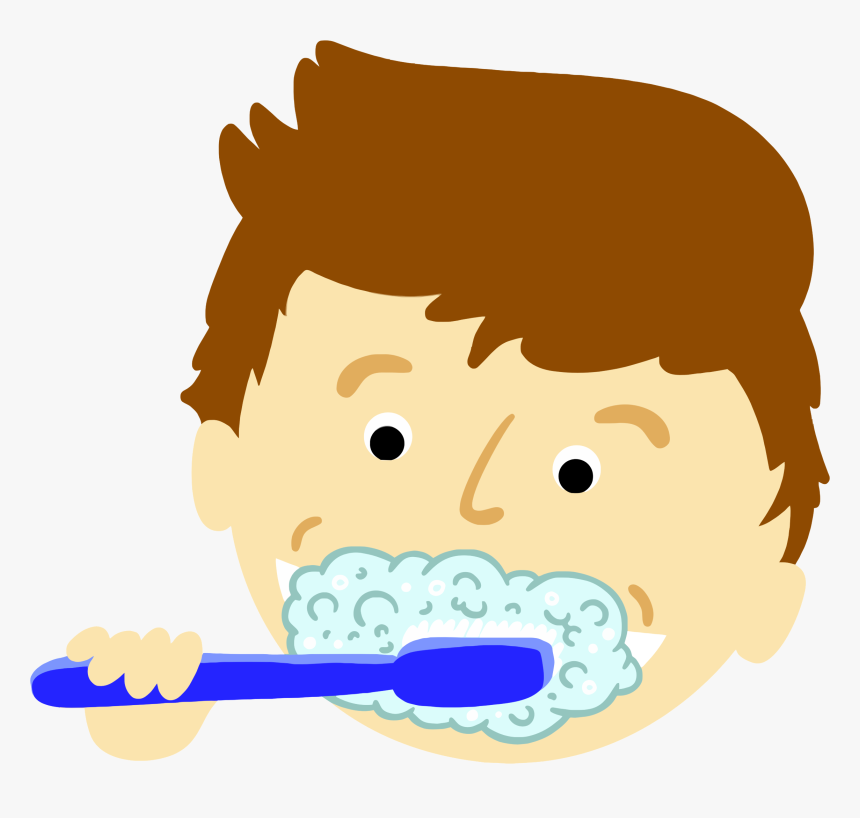 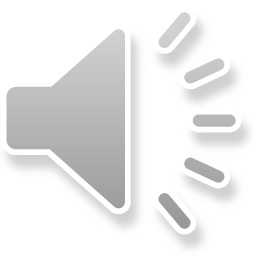 brush my teeth
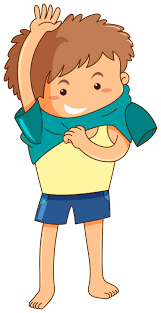 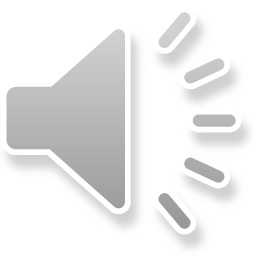 get dressed
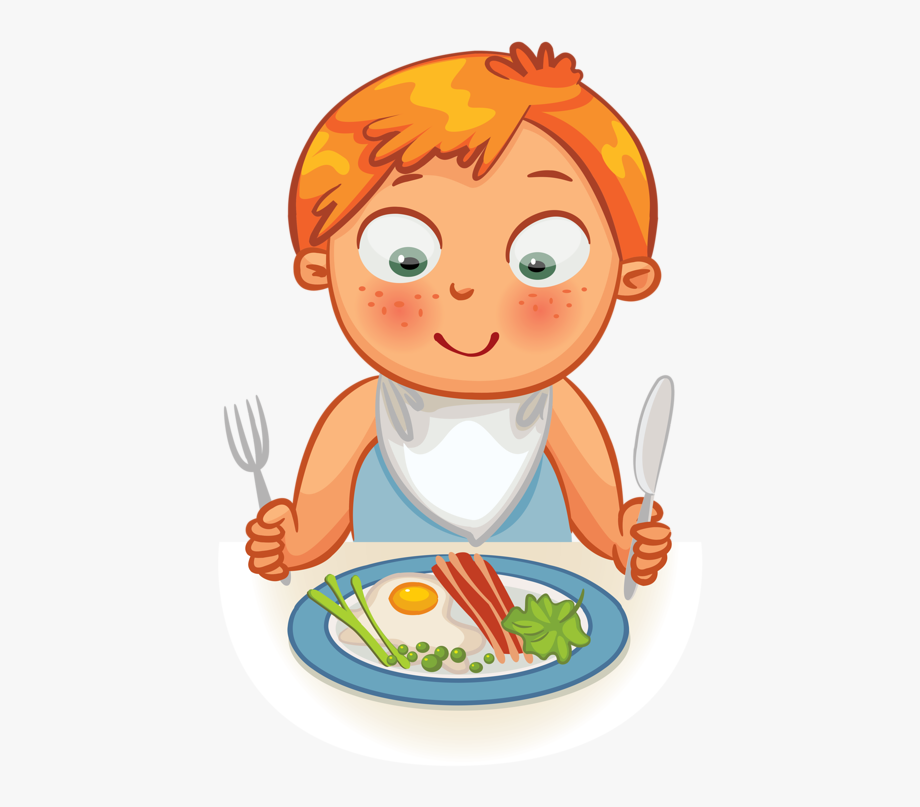 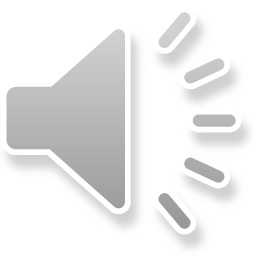 have breakfast
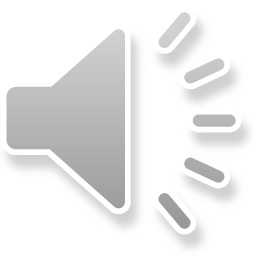 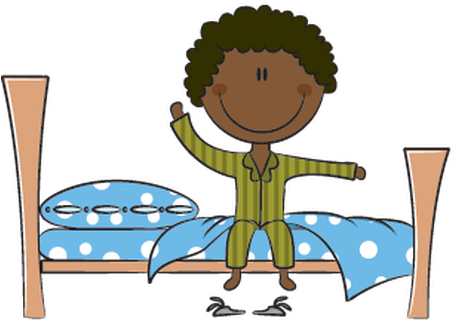 get up
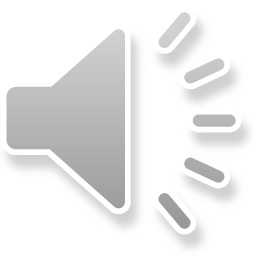 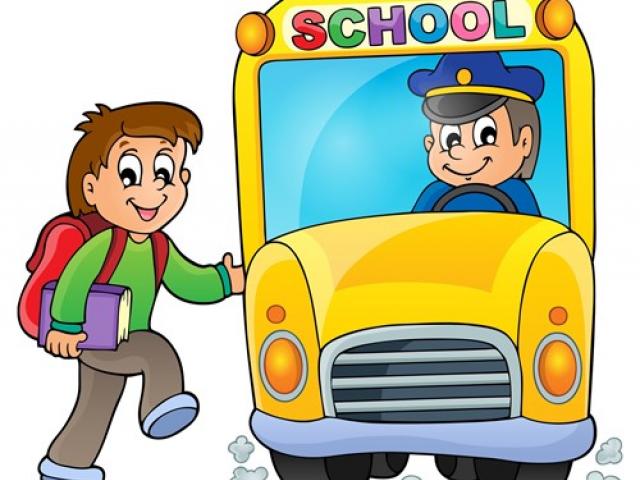 catch the bus
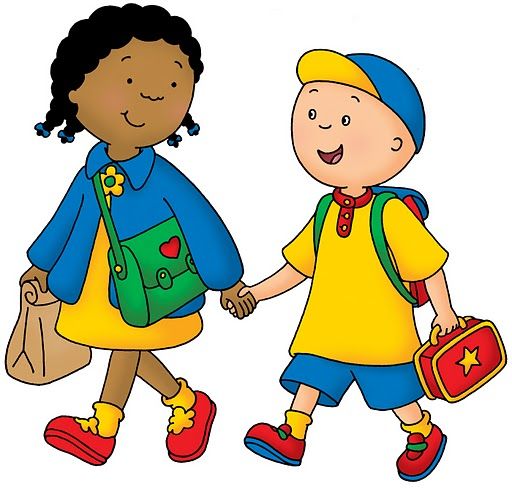 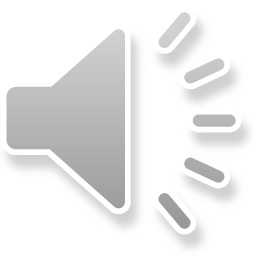 walk to school
Role play
Workbook time!!!